الهيدرولوجيااعداد م.م رقية حسن عبدالاميرالجامعة المستنصرية / كلية التربية
الفئة المستهدفة
المرحلة الثانية / الدراسة الصباحية 
للعام الدراسي 2024-2025
الهدف العام: توزيع واهمية المياه على الكرة الارضية
الاهداف السلوكية: جعل الطالب قادرا على ان :-
يعرف علم الهيدرولوجي
يعدد فروع علم الهيدرولوجي
يعدد المشاكل والموضوعات العلمية التي يعالجها علم الهيدرولوجي
يشرح توزيع المياه واماكن وجودها
يناقش اهمية المياه على الكرة الارضية
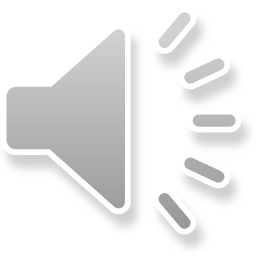 1- عدد انواع المياه حسب اشكالها
2- عرف الغلاف المائي
3- عدد انواع المياه حسب حالات المياه
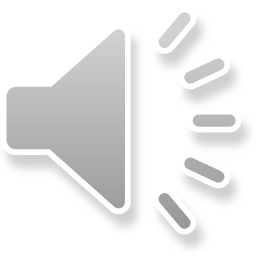 علم الهيدرولوجي هو علم الماء يتعامل مع المياه من حيث تكوينها ودورتها وتوزيعها فوق سطح الارض وفي الغلاف الجوي فهو يتناول دراسة البحار والمحيطات والانهار والسقيط بكافة انواعه(المطر،  الثلج والحالوب) بالإضافة الى المياه الجوفية.
هو علم واسع يشمل كل المياه في الكرة الارضية ويتكون من مصطلحين:-
Hydro:- وتعني المياه
Logy:- وتعني علم
ويهتم علم الهيدرولوجي بدراسة المياه الموجودة على سطح الكرة الارضية او في باطنها او في الغلاف الجوي من حيث عمليات وطرق تكوينها وتوزيعها
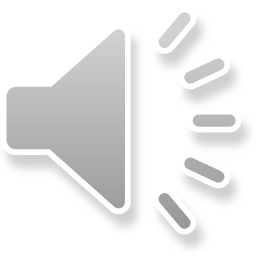 فروع علم الهيدرولوجي:-
هيدرولوجيا المياه الجوية
هيدرولوجيا المياه الجوفية
هيدرولوجيا المياه السطحية والمجاري السطحية
لمنولوجي
كريولوجي
علم البحار والمحيطات
علم الهيدرولوجيا الطبيعية والكونية
س / عرف لمنولوجي ، كريولوجي ، علم البحار والمحيطات، علم الهيدرولوجيا الطبيعية او الكونية
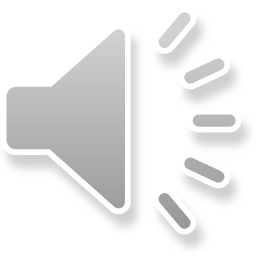 العلوم الاخرى المرتبطة مع علم الهيدرولوجي:-
الانواء الجوية
الاحصاء
الجيولوجيا
الفيزياء
الكيمياء
الجيوفيزياء
القوى المائية
اقتصاد المياه
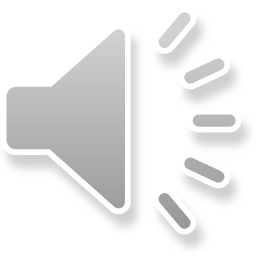 الموضوعات والمشاكل العلمية التي يعالجها علم الهيدرولوجيااولاً:- ثبات التوازن الهيدرولوجي من خلال دراسة 1. الامطار، التبخر، رطوبة التربة، الجريان والاحواض المائية2. تحديد معدل كمية المياه الجارية والمارة في مقطع عرضي للمجاري المائية3. تفاوت كمية المياه الجارية في اوقات مختلفة يوميا وشهريا وسنويا4. تحديد الكميات الكبرى للجريان(الفيضان) والكميات الدنيا للجريانثانياً:- ادارة الموارد المائية والمحافظة عليها
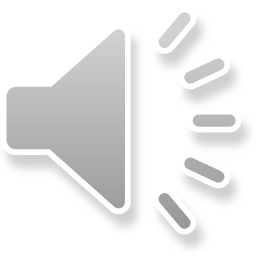 اهمية المياه على الكرة الارضية:-1- يعتمد الانسان اعتمادا كليا على المياه في الشرب والزراعة والصناعة وغيرها وزادت الحاجة للماء بعد الثورة الصناعية اذ يدخل في صناعة الفولاذ والاسمدة والاسمنت والاقمشة ويسبق قيام اي صناعة دراسة الموارد المائية في المنطقة بالإضافة الى دور الماء في توليد الطاقة الكهربائية.2- تلعب المياه دورا كبيرا في العمليات الجيومرفولوجية مثل الاذابة والتجوية لصخور الارض عن طريق الاحماض التي تحملها وتؤدي الى اذابتها ونقل المواد الصخرية على شكل رواسب الى البحار والمحيطات.3- يدخل الماء في استعمالات اخرى كالنقل والمواصلات والسياحة وغيرها.
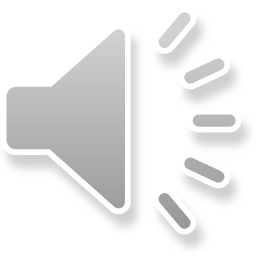 نشاط:- اذكر انواع العلوم المرتبطة بعلم الهيدرولوجي
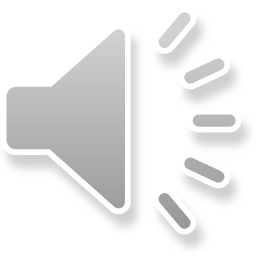